MATCH GREEK ELEMENTS WITH LATIN EQUIVALENTS
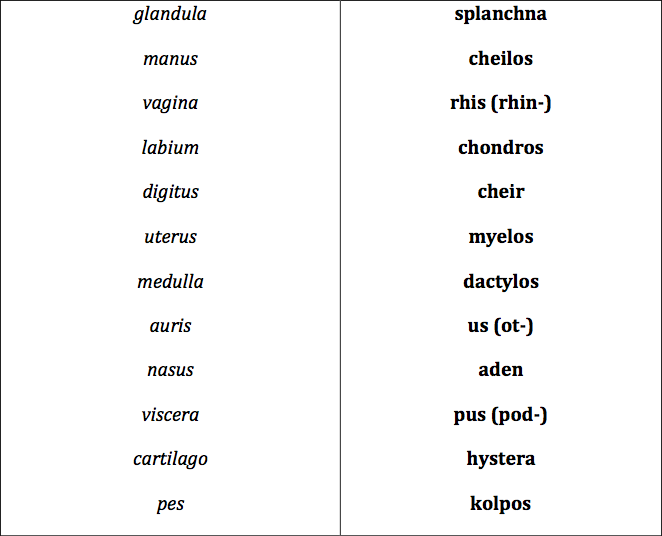 MATCH THE ITEMS IN THE TWO COLUMNS
Chrom-o-, chromat-o-
Blue
Chlor-o-
Color
Cyan-o-
Black, dark
Erythr-o-
Green
Leuc-o-
Grey
Red
Xanth-o-
White, colorless
Poli-o-
Yellow
Melan-o
FORM COMPOUND WORDS WITH NAMES OF COLOURS
1.  A yellowish discoloration of the skin is known as .…….…….derma
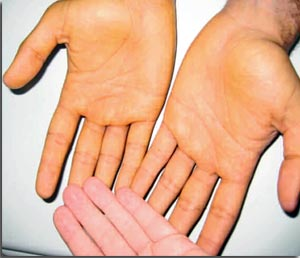 2. A cell producing the dark pigment (…………...) is called ……………………cytus
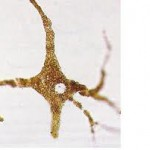 3. A decreased number of red blood cells is ………………..penia
4. The green pigment of plant leaves and algae is ………………phyllum
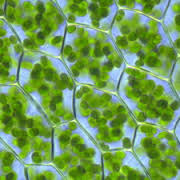 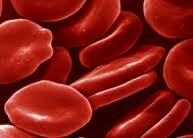 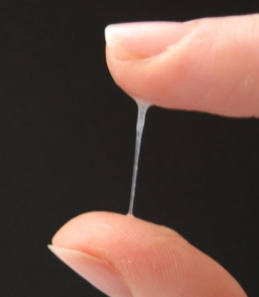 5. A group of photosynthetic bacteria containing a blue pigment is ………….bacteria
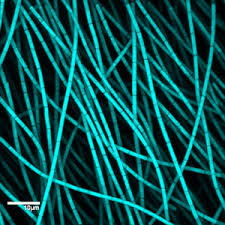 6. An excessive  discharge of white (or sometimes yellowish) mucus from the vagina is ………………..rrhoea
[Speaker Notes: Xanthoderma – melanocytus – erythrocytopenia – chlorophyllum (on) - cyanobácteria - leucorrhoea]
NAME WHAT KIND OF “-DACTYLIA” IS ON THE PICTURE
4
1
2
3
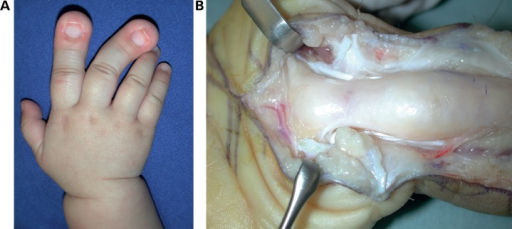 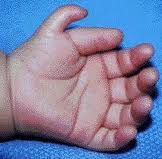 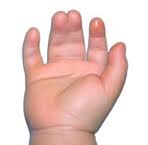 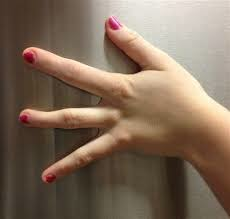 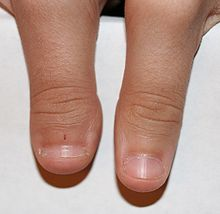 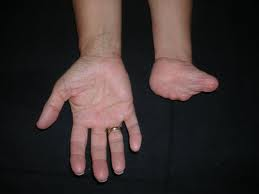 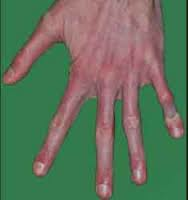 5
6
7
SYNDACTYLIA     POLYDACTYLIA       MACRODACTYLIA                                                                                                                                                                                                                                                           ARACHNODACTYLIA            ADACTYLIA
BRACHYDACTYLIA 	OLIGODACTYLIA
Obesitas permagna
     				
	ROOT		SUFFIX   	  PREFIX	 ROOT  	 

	
St. p. cholecystectomiam laparoscopicam

ROOT 1 ROOT2	 PREFIX ROOT 3 SUFFIX        

                                                            ROOT 1     ROOT       SUFFIX
PATHOLOGICAL STATES AND DISEASES
MEDICAL INTERVENTIONS AND EXAMINATIONS
FORM COMPOUND TERMS WITH THE GIVEN GREEK ELEMENT
-ALGIA: “pain, ache, suffering” of the body part or organ
e. g. dorsalgia – back pain
Arthr-algia
Pain in the JOINT(S)
Gastr-algia
STOMACH pain
Neur-algia
Pain along the course of NERVE(S)
Odont-algia
TOOTHache
Cox-algia
Pain in the HIP JOINT
Cephal-algia
HEADache
Metr-algia
Pain in the UTERUS
Mast-algia/Mamm-algia
Pain in the BREAST
Enter-algia
Pain in the SMALL INTESTINE
[Speaker Notes: + ODYNIA is synonymic!!!!]
EXPLAIN THE MEANING OF COMPOUND and DERIVED WORDS
-LYSIS :     1) Biochemistry: dissolution, destruction of cells
2) Medicine: gradual subsiding of the symptoms of an acute disease
Pyretolysis
Reduction of fever
Disintegration of red blood cells
Haemolysis
Defect in the connection between vertebrae
Spondylolysis
Relaxation of muscle spasms
Spasmolysis
Separation of smaller and larger molecules
Dialysis
Dissolution or degeneration of bone tissue
Osteolysis
Disintegration and dissolution of dead tissue
Necrolysis
Bacteriolysis
Dissolution or destruction of bacteria
EXPLAIN THE MEANING OR DERIVE THE COMPOUND WORD
-PATHIA : pathology of sth
-PTOSIS : prolapse of sth
Prolapse of the uterus
Psychopathia
Gastroptosis
Disease of the heart
Prolapse of the Fallopian tube(s)
Neuropathia
Colonoptosis
Disease of the cartilage
Prolapse of the kidney
Angiopathia
Blepharoptosis
Disorder of a cell
Rhinopathia
Disease of the tongue
Myopathia
FORM COMPOUND TERMS WITH GREEK ELEMENT
-ECTOMIA : excision, surgical removal of a part of or a whole organ 
e. g. appendectomia – removal of vermiform appendix
Dactyl-ec-tomia
Removal of FINGER -
Gastr-ec-tomia
Removal of STOMACH -
Hepat-ec-tomia
Removal of LIVER -
Laryng-ec-tomia
Removal of LARYNX -
Lob-ec-tomia
Removal of LOBE -
Mast-ec-tomia
Removal of BREAST -
Pancreat-ec-tomia
Removal of PANCREAS -
Prostat-ec-tomia
Removal of PROSTATE -
Removal of UTERUS-
Hyster-ec-tomia
EXPLAIN MEANING OF THE COMPOUND WORDS
-GRAPHIA : recording, imaging of sth
e. g. hysterographia – graphic recording of the strenght of uterine contractions
Mamm-o-graphia
A breast examination with imaging technology
Angi-o-graphia
A vessels examination with some type of viewing/recording device
Radi-o-graphia
Internal organs examination by taking X-ray photographs
Electr-o-cardi-o-graphia
The process of recording electrical impulses of the heart
EXPLAIN MEANING OF THE COMPOUND WORDS
-METRIA : measurement of sth 
e. g. pupillometria – measurement of the diameter of the eye pupil
Measurement of SKULL
Crani-o-metria
Pelvi-metria
Measurement of PELVIS
Measurement of HEAD
Cephal-o-metria
Measurement of TEETH
Odont-o-metria
Oste-o-metria
Measurement of BONES
Measurement of BLADDER
Cyst-o-metria
FORM COMPOUND TERMS WITH GREEK ELEMENT
-SCOPIA : visual examination of the interior of a body organ, broadly also any inspection of a body part
e. g. endoscopia : examination of the inside of the body
Inspection of FETUS-
Fet-o-scopia
Pharyng-o-scopia
Inspection of PHARYNX-
An-o-scopia
Inspection of ANUS-
Lapar-o-scopia
Inspection of ABDOMINAL CAVITY-
Col-o(no)-scopia
Inspection of LARGE INTESTINE-
Thorac-o-scopia
Inspection of THORACIC CAVITY-
Colp-o-scopia
Inspection of VAGINA-
Ophthalm-o-scopia
Inspection of EYE-
FORM COMPOUND TERMS WITH GREEK ELEMENT
-TOMIA : cutting, incision to sth
 e. g. herniotomia – a surgical incision to fix hernia
Arteri-o-tomia
Incision to ARTERY-
Bronch-o-tomia
Incision to BRONCHUS -
Crani-o-tomia
Incision to SKULL -
Lob-o-tomia
Incision to LOBE -
My-o-tomia
Incision to MUSCLE -
Pericardi-o-tomia
Incision to PERICARDIUM -
Episi-o-tomia
Incision to PERINEUM (PUBIC REGION) -
Phleb-o-tomia
Incision to VEIN -
Incision toTYMPANUM -
Tympan-o-tomia
DECIDE WHETHER THE COMPOUND WORD CONTAINS GREEK 
ELEMENT CORRESPONDING WITH THE LABELLED BODY PART:
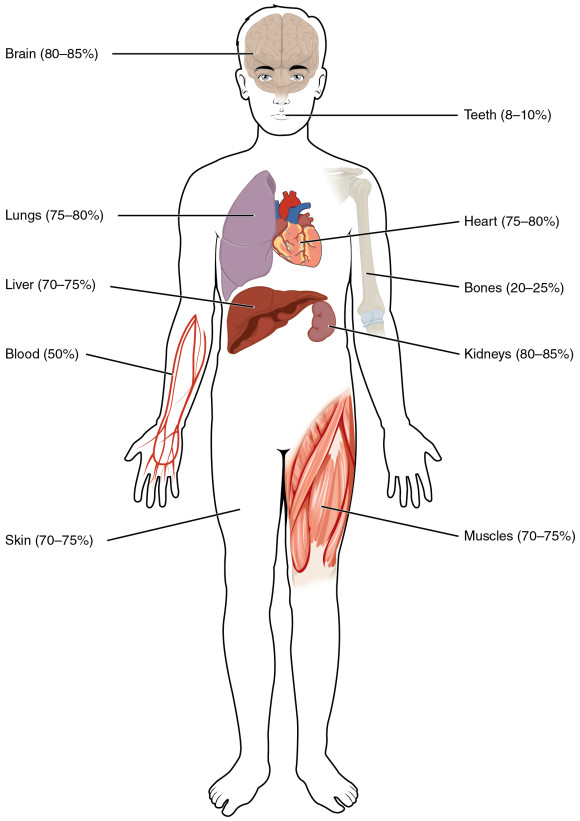 Encephalopathia
Somatologia
Thoracographia
Phlebotomia
Cholecystitis
Otoscopia
Adenocarcinoma
Nephrostomia
Podarthritis
Myeloneuritis
MATCH DEFINITIONS WITH GREEK ROOTS
The benign tumor made up of newly formed blood vessels is ?
Py-
The burning sensation caused by the return of acidic stomach contents into the oesophagus is called heartburn or ?
Pyr-
Lith-
Condition in which excess cerebrospinal fluid accumulates in the ventricles of the brain is ?
Haem-angi-
The surgical removal of fat beneath the skin is ?
Hydr-
An accumulation of pus in the Fallopian tube is ?
Lip-
The surgical removal of a kidney stone through an incision into the kidney is ?
Ur-
A toxic condition resulting from renal failure in which kidney function is compromised and urea is retained in the blood is ?
[Speaker Notes: Haemangioma – pyrosis  - hydrocephalus – lipectomia -  Pyosalpinx – Nephrolithectomia – Uraemia -]
ANALYZE THE MEDICAL TERMS INCL. GREEK ODÓUS, ODONTOS:
toothache	
inflammation of the tissues surrounding teeth	
hypersensitivity of teeth
the field of medicine dealing with teeth
benign tumour of tooth-tissue origin 
tooth development
pathological fear of dental care, dentistry
visual examination of oral cavity
surgical removal of tooth
ODONTALGIA
PERIODONTITIS
ODONTOHYPERAESTHESIA
ODONTOLOGIA
ODONTOMA
ODONTOGENESIS
ODONTOPHOBIA
ODONTOSCOPIA
ODONTECTOMIA
[Speaker Notes: Handout 5 – time to prepare]
FORM MEDICAL TERMS BASED ON DEFINITIONS:
Use the root my-o-/s/- (muscle)
Benign tumor in a smooth muscle
Inflammation of a muscle
Formation of multiple tumors in a smooth muscle
Heart muscle
Muscular tissue in the uterus
(adj.) Referring to the heart muscle 
Recording the strength of a muscle contraction
Medical field studying muscles 
Removal of a muscular tissue tumour
Surgical incision to a muscle
Plastic surgery to repair a muscle
MYOMA
MYOSITIS
MYOMATOSIS
MYOCARDIUM
MYOMETRIUM
MYOCARDIACUS
MYOGRAPHIA
MYOLOGIA
MYOMECTOMIA
MYOTOMIA
MYOPLASTICA
[Speaker Notes: Handout 6]
CREATE COMPOUND MEDICAL TERMS FROM 
THE GIVEN COMPONENTS AND FIGURE OUT THEIR MEANING:
hystera – salpinx – graphia 

pan – hystera – salpinx – oophoron – ectome

oligos – erythros – kytos – haima

thrombos – kytos – penia

pneumon – haima – pericardium

kystis – ureter – pyelos – nephros - itis

hepaticus – duodenum – anastomosis
hysterosalpingographia
panhysterosalpingoophorectomia
oligoerythrocytaemia
thrombocytopenia
pneumohaemopericardium
cystoureteropyelonephritis
hepaticoduodenoanastomosis
[Speaker Notes: Time to prepare]
FILL IN THE MEDICAL TERMS:
Plastic surgery to repair a blood vessel (e.g. a narrowed artery) is…
An X-ray examination of a vessel using radio-opaque dye so the vessel shows up is…
(Adjective) referring to the heart and the chest region …
An abbreviation C-PG stands for examination of the heart function and breathing, in Latin it is called…
Surgical operation to make a permanent opening into the pelvis of kidney from the surface is…
Surgery to make an opening between the bladder and the abdominal wall is…
Surgical removal of tongue is...
Plastic surgery of breasts is…
Replacement of the damaged skin by skin taken from a donor is…
21
[Speaker Notes: Time to prepare: Angioplastica; Angiographia; Cardiacus; Cardiopneumographia; Nephrostomia; Cystostomia; Glossectomia; Mastoplastica; Dermatoplastica]
READ THE DIAGNOSES, PUT THE FULL FORMS OF ABBREVIATIONS
secundum  (prep.!) = according  to
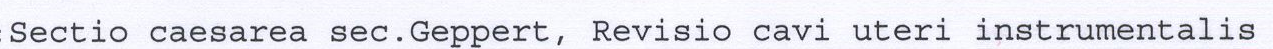 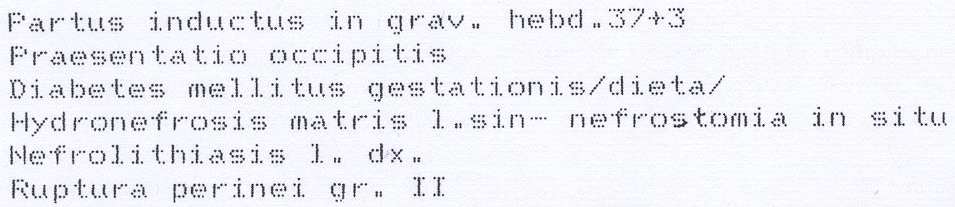